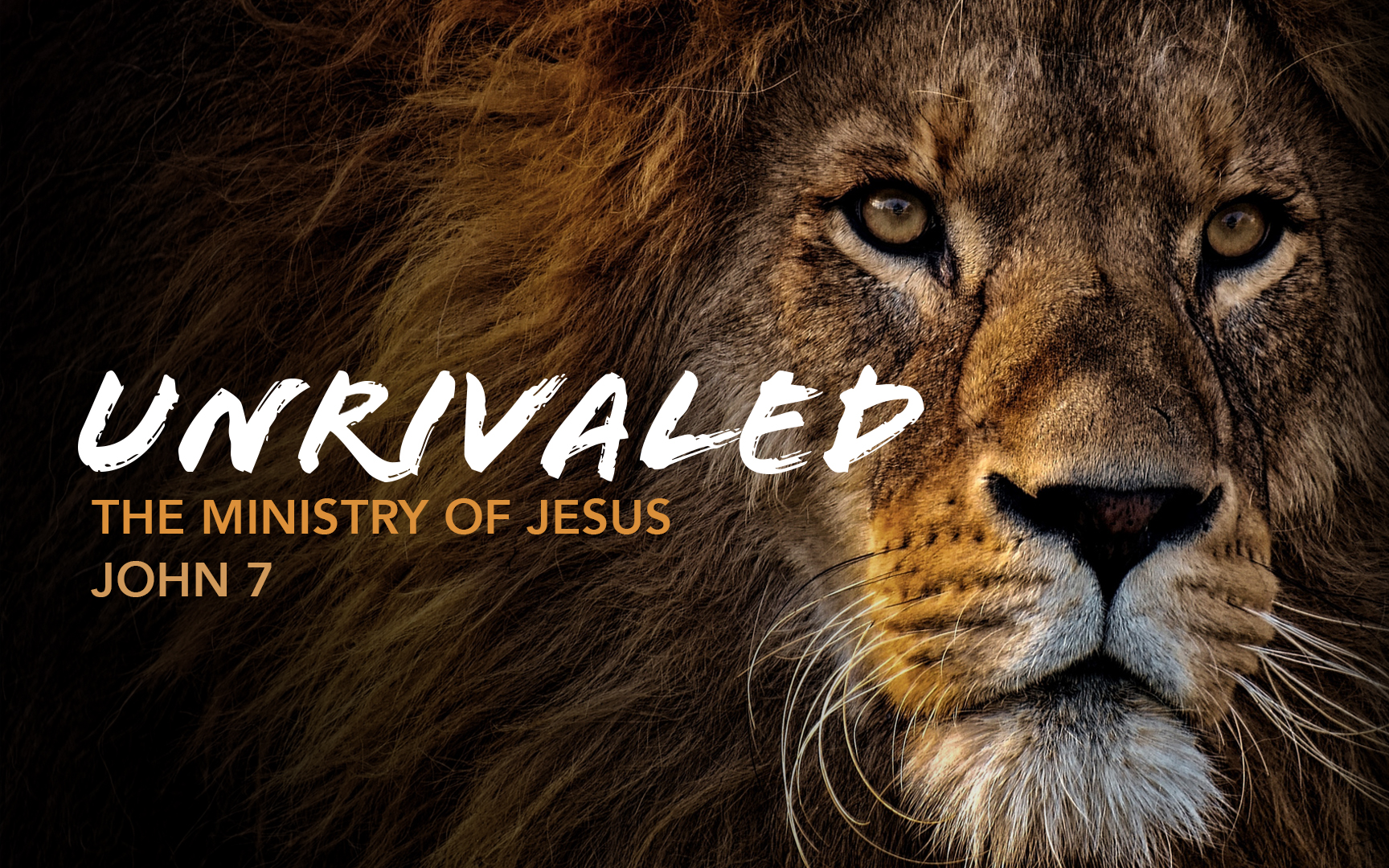 INIGUALABLE
EL MINISTERIO DE JESÚSJUAN 7
[Speaker Notes: En el primer libro de la Biblia, Génesis 49:9 describe a JUDÁ como un LEÓN... y luego el último libro de la Biblia menciona a JESÚS, un descendiente de Judá, como EL LEÓN.

Esta imagen bíblica celebra a JESÚS como triunfante y digno. Esta tribu que produjo reyes como DAVID, nos muestra al REY de REYES en JESUCRISTO.

**Pero Su grandeza no es un acto de Su FUERZA, sino de Su AMOR. ÉL nos AMA tanto que el León – Entregó Su Vida, Como un Cordero. Jesús es el León que nos sorprende y supera nuestras expectativas.
** Él es el líder que ama más profundamente y con más sacrificio de lo que merecemos, pero derrama gracia sobre gracia porque es lo que necesitamos.
** No tiene rival. Ningún otro rey. Ningún otro Líder puede igualar a JESÚS.

Y esta es la historia de la Biblia, literalmente de principio a fin.

Así que hoy quiero llevarlos a Juan 7 esta mañana. Porque, como un León que se convierte en Cordero, este capítulo nos muestra algunas formas sorprendentes en las que Jesús fue apartado de todos los que lo rodeaban.

No es un capítulo de JESÚS en batalla o dominando a otros. Es un capítulo en el que Él toma decisiones que son más HUMILDES, más CELESTALES y HONORABLES de lo que nadie esperaba.

Se nos recuerda que no es Su fiereza ni la fuerza de Su poder lo que lo hace digno. Es su amor sacrificial y su santidad genuina.

Este capítulo nos muestra a Jesús siendo impresionante momento tras momento, evento tras evento.
Y mi objetivo es que al estudiar el capítulo de hoy todos veamos cuán único y superior es Jesús.]
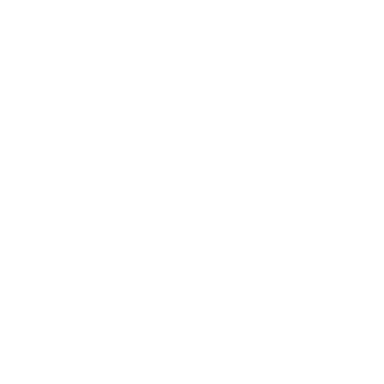 Jesús hace lo correctoen el momento correcto, cada vez.
Consejos razonables“Sal de aquí… muéstrate al mundo” (7:3-4)
Respuesta clara“Mi tiempo aún no ha llegado…” (7:6)
Llamado a la acción inmediata“…el momento de ustedes es siempre oportuno” (7:6)
HERMANOS
JESÚS
ATENCIÓN
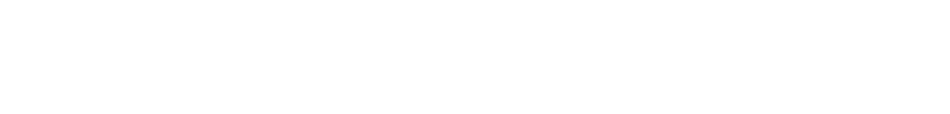 [Speaker Notes: Sin rival entre su familia….

Juan 7:1-10]
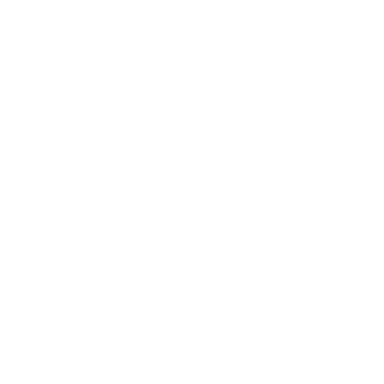 Jesús enseña con conocimiento, motivación y juicio perfectos.
Mucho más que un “buen hombre”“¿Cómo puede Éste saber de letras…” (7:15)
Enviado por el Padre“…la gloria del que lo envió…” (7:18)
Los méritos de la acción“…apariencia, sino juzguen con juicio justo”. (7:24)
MARAVILLADOS
"SU VOLUNTAD"
SANACIÓN
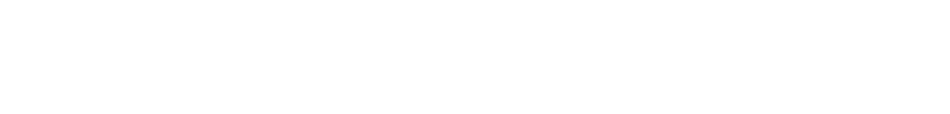 [Speaker Notes: Inigualable entre la multitud...

Juan 7:10-24

No sólo estoy impresionado con Su tiempo – estoy impresionado con Su enseñanza…]
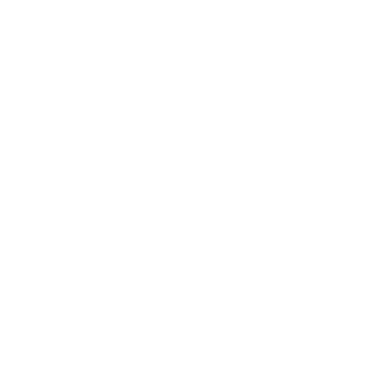 Jesús aborda los prejuicios y las críticas
sin distraerse.
Evaluación de Sus milagros“…¿acaso hará más señales?…(7:31)
Dudas sobre Sus antecedentes“Él me envió…” (7:29)
Venga a mí“…ríos de agua viva”. (7:38)
SU AUTORIDAD
SU INVITACIÓN
SUS SEÑALES
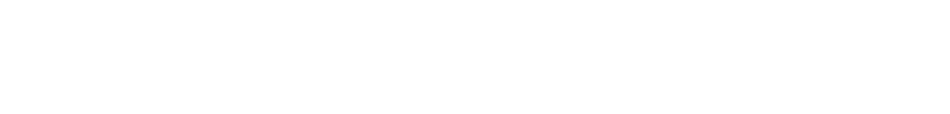 [Speaker Notes: Inigualable entre los gobernantes y fariseos...

Juan 7:25-39

No sólo estoy impresionado con Su tiempo – estoy impresionado con Su enseñanza…]
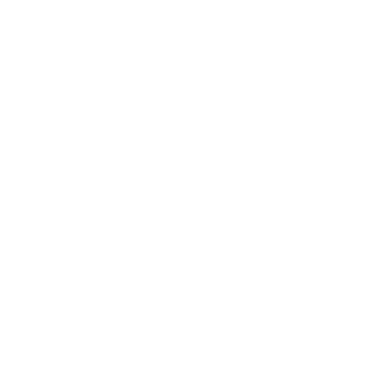 Jesús supera toda barrera cultural
para cambiar la vida de la gente.
Decisión chocante“¿Por qué no lo trajeron?” (7:45)
La arrogancia y la falta de respeto de los fariseos“Esta multitud que no conoce…maldita es” (7:49)
Fe creciente“…que le oiga primero…” (7:51, 19:39-40)
SOLDADOS
MULTITUD
NICODEMO
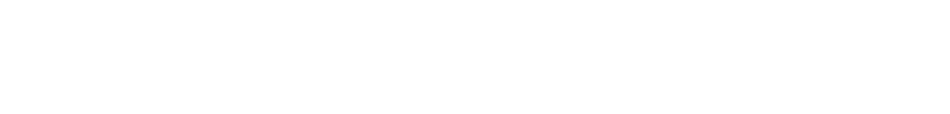 [Speaker Notes: Inigualable entre cualquier grupo...

Juan 7:40-52]
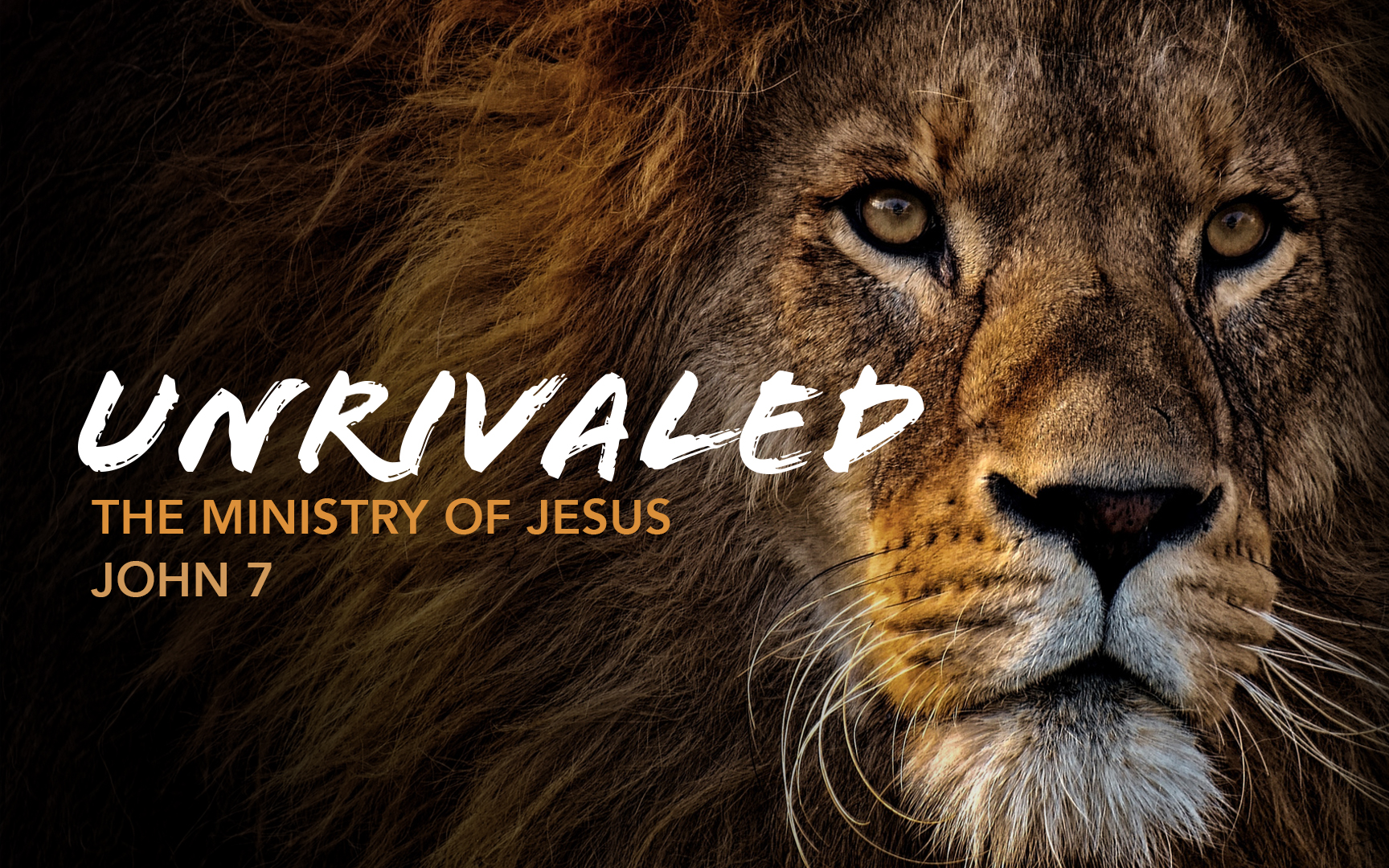 INIGUALABLE
EL MINISTERIO DE JESÚSJUAN 7
[Speaker Notes: Jesús está muy por encima de todos los demás en el cap. 7.

Su Momento, Su Enseñanza, Su Invitación y Su Amor son todos más elevados y mayores que las tradiciones y los egos que nos limitan a todos.


¡Qué ALEGRÍA tener un Salvador así!

**No hay nadie más grande que JESÚS.

Él es el ejemplo supremo, el maestro supremo, eldefinitivoSalvador – para cada uno de nosotros – joven o viejo, hombre o mujer, rico o pobre. ÉL nos está invitando a todos a venir a Él por las AGUAS VIVAS de VIDA ETERNA.]